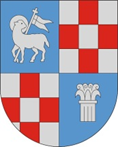 Projekt eredményeinek disszeminációja – Általános projektbemutatóÁROP- 1.A.5- 2013„Szervezetfejlesztés a konvergencia régióban lévő önkormányzatok számára”
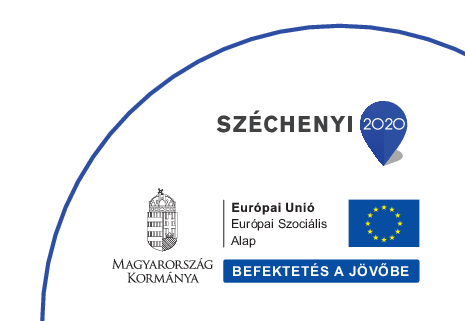 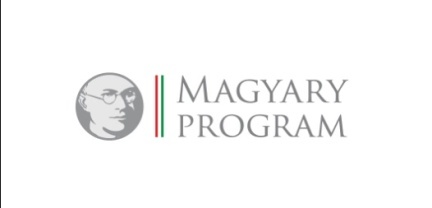 Dunaújváros
2014. szeptember 15.
Tartalomjegyzék
1
Bemutatkozás
2
2
A projekt általános ismertetése
4
3
Együttműködés, tapasztalatok
8
AAM Tanácsadó Zrt. bemutatása
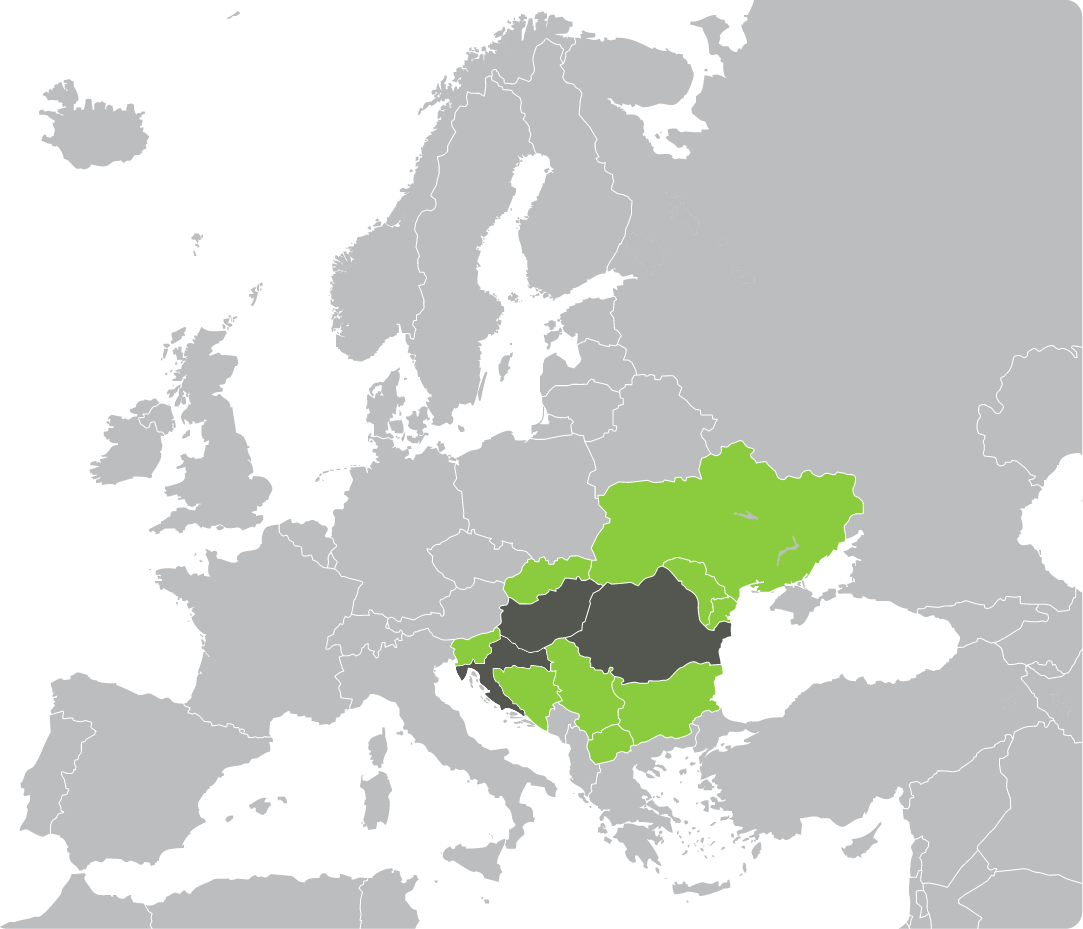 Tanácsadói képesítéseink
Projektek 14 országban
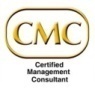 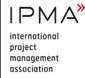 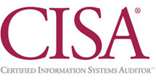 80+ munkatárs
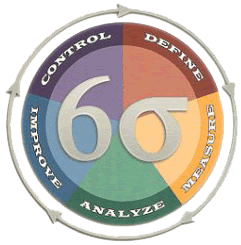 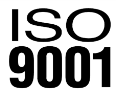 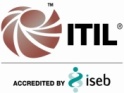 1500+ projekt
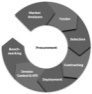 100% magyar tulajdon
Szervezeti tagságaink
19 év folyamatos fejlődés
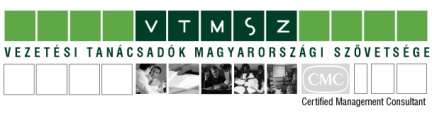 Alapkompetenciáink: szervezetfejlesztés, folyamatszervezés, PM, IT bevezetés
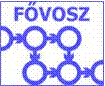 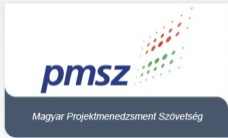 AAM Budapest, Bukarest, Zágráb
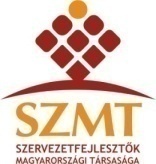 Tartalomjegyzék
1
Bemutatkozás
2
2
A projekt általános ismertetése
4
3
Együttműködés, tapasztalatok
8
Projekt bemutatása
HumánSwot Kft. feladatai
AAM Tanácsadó Zrt. feladatai
A mai előadás fókusza
HumánSwot Kft. feladatai
AAM Tanácsadó Zrt. feladatai
A mai előadás fókusza
9. Átfogó elégedettség felmérés a közszolgáltatásokról
3. Költségcsökkentés, hatékonyságnövelés rövid, közép- és hosszú távú opcióinak és stratégiájának kidolgozása
4. Feladat-ellátási és finanszírozási modell kidolgozása
Stratégiai szint
Operatív szint
2. Támogató infrastruktúra és szerződéses kapcsolatok felülvizsgálata
12. HR kapacitásgazdálkodás felülvizsgálata
10. Szakmai és támogató folyamatok felülvizsgálata
HumánSwot Kft. feladatai
AAM Tanácsadó Zrt. feladatai
Tartalomjegyzék
1
Bemutatkozás
2
2
A projekt általános ismertetése
4
3
Együttműködés, tapasztalatok
8
Együttműködés, tapasztalatok
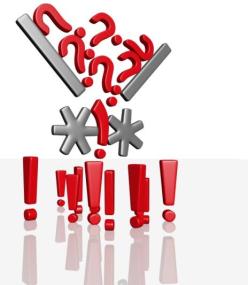 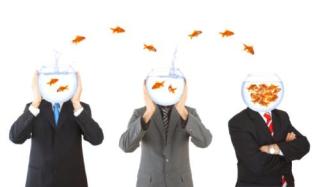 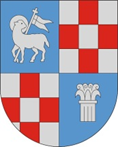 Köszönjük a figyelmet!
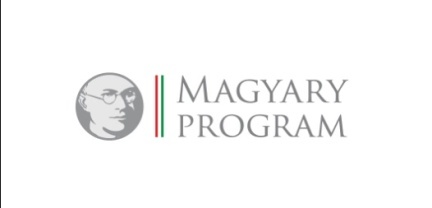 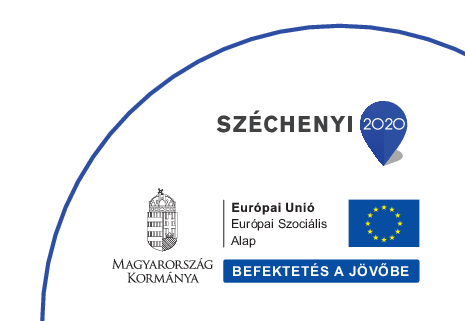 Dunaújváros
2014. szeptember 15.